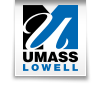 Title page
APA format
Created by Andrea Dottolo, Ph.D., Department of Psychology, University of Massachusetts, Lowell
1
Steps in this tutorial
1) State goal of this tutorial
2) Parts of an APA research paper
3) Parts of the title page
4) Explanations of components and formatting
Created by Andrea Dottolo, Ph.D., Department of Psychology, University of Massachusetts, Lowell
2
Goal
The goal of this tutorial is to show you how to correctly format a title page in APA format.
Created by Andrea Dottolo, Ph.D., Department of Psychology, University of Massachusetts, Lowell
3
Parts of an APA research paper
For a research paper, APA style requires several standard components.  Your paper should include the following sections:
Title page
Abstract
Introduction
Method
Results
Discussion 
References
Created by Andrea Dottolo, Ph.D., Department of Psychology, University of Massachusetts, Lowell
4
Manuscript basic rules
Your entire paper should be:
Double spaced
12 point font
Times New Roman font
One-inch margins at top, bottom, right and left
Created by Andrea Dottolo, Ph.D., Department of Psychology, University of Massachusetts, Lowell
5
Title page
This tutorial will focus only on formatting your title page.
For some guided examples, see the links below.  Remember to follow the format exactly.
http://owl.english.purdue.edu/owl/resource/560/18/
http://mypages.valdosta.edu/mwhatley/3600/APA_GERA_Final.pdf
http://www.csun.edu/plunk/apa.pdf
Created by Andrea Dottolo, Ph.D., Department of Psychology, University of Massachusetts, Lowell
6
Objectives
By the end of this tutorial you should be able to 
Know what components of information are necessary for formatting your title page
Apply the basic rules of formatting a title page in APA style.
Created by Andrea Dottolo, Ph.D., Department of Psychology, University of Massachusetts, Lowell
7
Parts of a title page
Each title page must contain the following components:
Title of the paper
Author names
Institutional affiliation
Running head
Page numbers
Now let’s review each part.
Created by Andrea Dottolo, Ph.D., Department of Psychology, University of Massachusetts, Lowell
8
Title of your paper
Your title should summarize and communicate the main idea of your paper, no more than 12 words. 
Do not use abbreviations.
Your title should be in both uppercase and lowercase letters, so that the first letter of each major term is capitalized.
Created by Andrea Dottolo, Ph.D., Department of Psychology, University of Massachusetts, Lowell
9
Format of title
Your title should be in both uppercase and lowercase letters, so that the first letter of each major term is capitalized.
The title should be centered between the left and right margins.
The title also appears positioned in the upper half of the page, just above the middle, but NOT at the top.
Remember that the entire paper is double spaced.
Created by Andrea Dottolo, Ph.D., Department of Psychology, University of Massachusetts, Lowell
10
Sample titles
Some examples of titles:

Effects of Age on Detection of Emotion

Gender Differences in Beliefs about Math

Mindfulness and Well-Being in College Students

Be sure to check out title page models and follow them carefully!
Created by Andrea Dottolo, Ph.D., Department of Psychology, University of Massachusetts, Lowell
11
Author names
The author’s name is also known as the byline.
The preferred form of the author’s name is first name, middle initial(s), and last name.
The author’s name is also centered just below the paper title.
If there are multiple authors, they are connected with the word and (NOT an ampersand-&)
Created by Andrea Dottolo, Ph.D., Department of Psychology, University of Massachusetts, Lowell
12
Sample author names
Michelle C. Haynes

Mary N. Duell

Richard W. Serna

Matthew P. Normand and Lauren Beaulieu
Created by Andrea Dottolo, Ph.D., Department of Psychology, University of Massachusetts, Lowell
13
Institutional affiliation
The institutional affiliation is the location where the authors conducted their research, usually a university.  
This appears centered on the line below the author’s name.
Created by Andrea Dottolo, Ph.D., Department of Psychology, University of Massachusetts, Lowell
14
Sample institutional affiliation
Below is how an author’s name and institutional affiliation would look:

Nina M. Coppens

University of Massachusetts Lowell

Be sure to look at models and follow them closely!
Created by Andrea Dottolo, Ph.D., Department of Psychology, University of Massachusetts, Lowell
15
Running head
The running head is a shortened version of your paper's title and cannot exceed 50 characters including spacing and punctuation.
 A running head is a page header.
Created by Andrea Dottolo, Ph.D., Department of Psychology, University of Massachusetts, Lowell
16
Formatting the running head
In Microsoft Word, you insert a page header under the “Insert” tab, under “Header.”
The running head is flush left in your page header.  This means it begins all the way at the left margin.
The words Running head: (followed by a colon) appear on the title page only, flush left. On all the other pages of your paper, only the actual abbreviated title appears, and not the words “Running head.”  
The abbreviated title of your paper, or running head, appears in ALL CAPITAL LETTERS.
Created by Andrea Dottolo, Ph.D., Department of Psychology, University of Massachusetts, Lowell
17
Running head examples
Running head: EFFECTS OF AGE ON DETECTION OF EMOTION


Running head: RESEARCH METHODS AND REAL-LIFE EVENTS


Running head: MINDFULNESS AND WELL BEING
Created by Andrea Dottolo, Ph.D., Department of Psychology, University of Massachusetts, Lowell
18
Page numbers
In the header,  insert page numbers flush right.  This means all the way to the right margin. 
The number 1 appears on the title page.

Be sure to follow a model for APA 6th edition exactly!
http://owl.english.purdue.edu/owl/resource/560/18/
http://mypages.valdosta.edu/mwhatley/3600/APA_GERA_Final.pdf
http://www.csun.edu/plunk/apa.pdf
Created by Andrea Dottolo, Ph.D., Department of Psychology, University of Massachusetts, Lowell
19
Conclusion
This concludes the tutorial on formatting your title page in APA format.  See related tutorials on:
Abstract
Introduction
Method
Results 
Discussion
References
In-text citations
Created by Andrea Dottolo, Ph.D., Department of Psychology, University of Massachusetts, Lowell
20